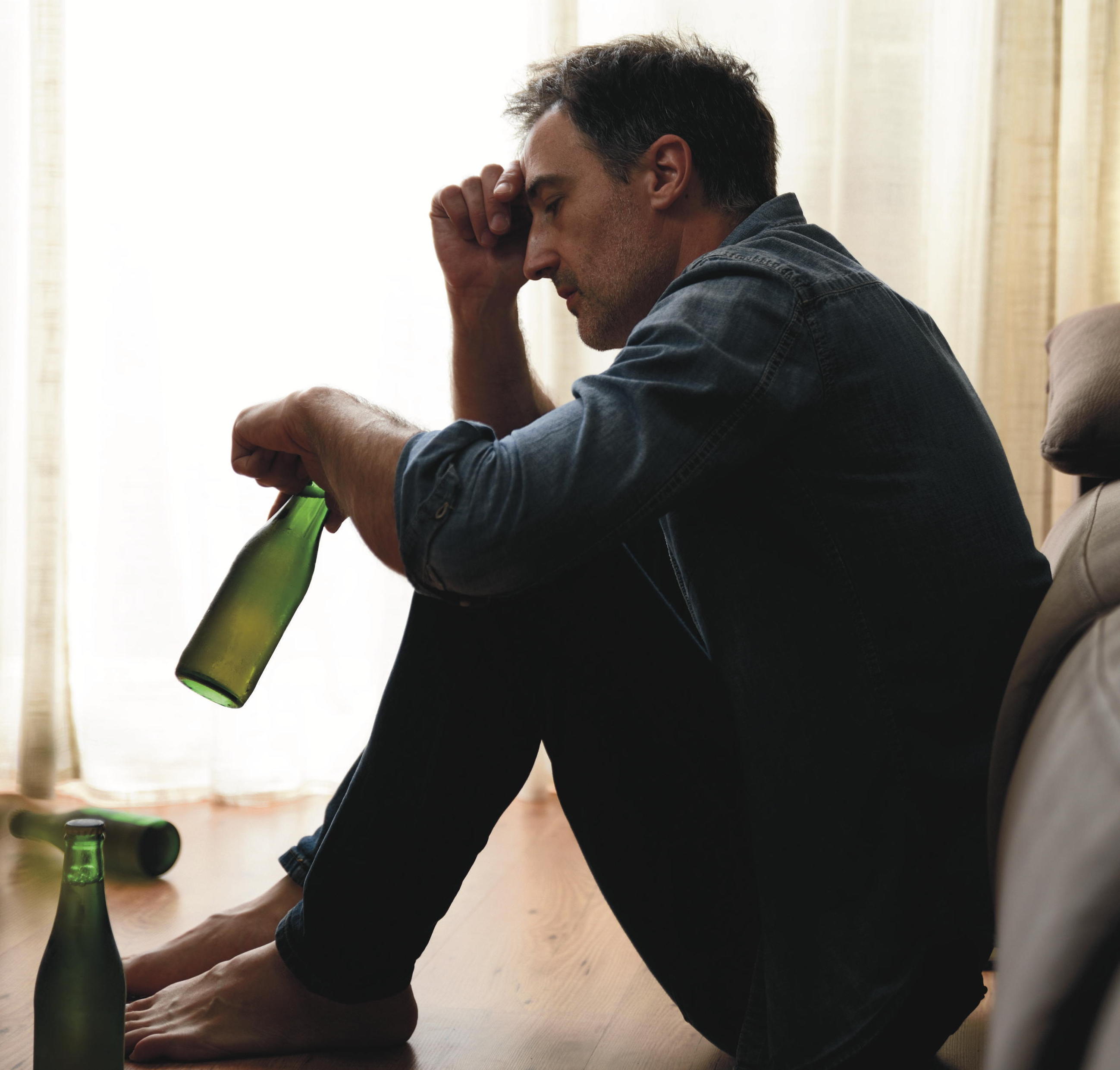 If alcohol or drugs are becoming a problem, LifeMatters can help.
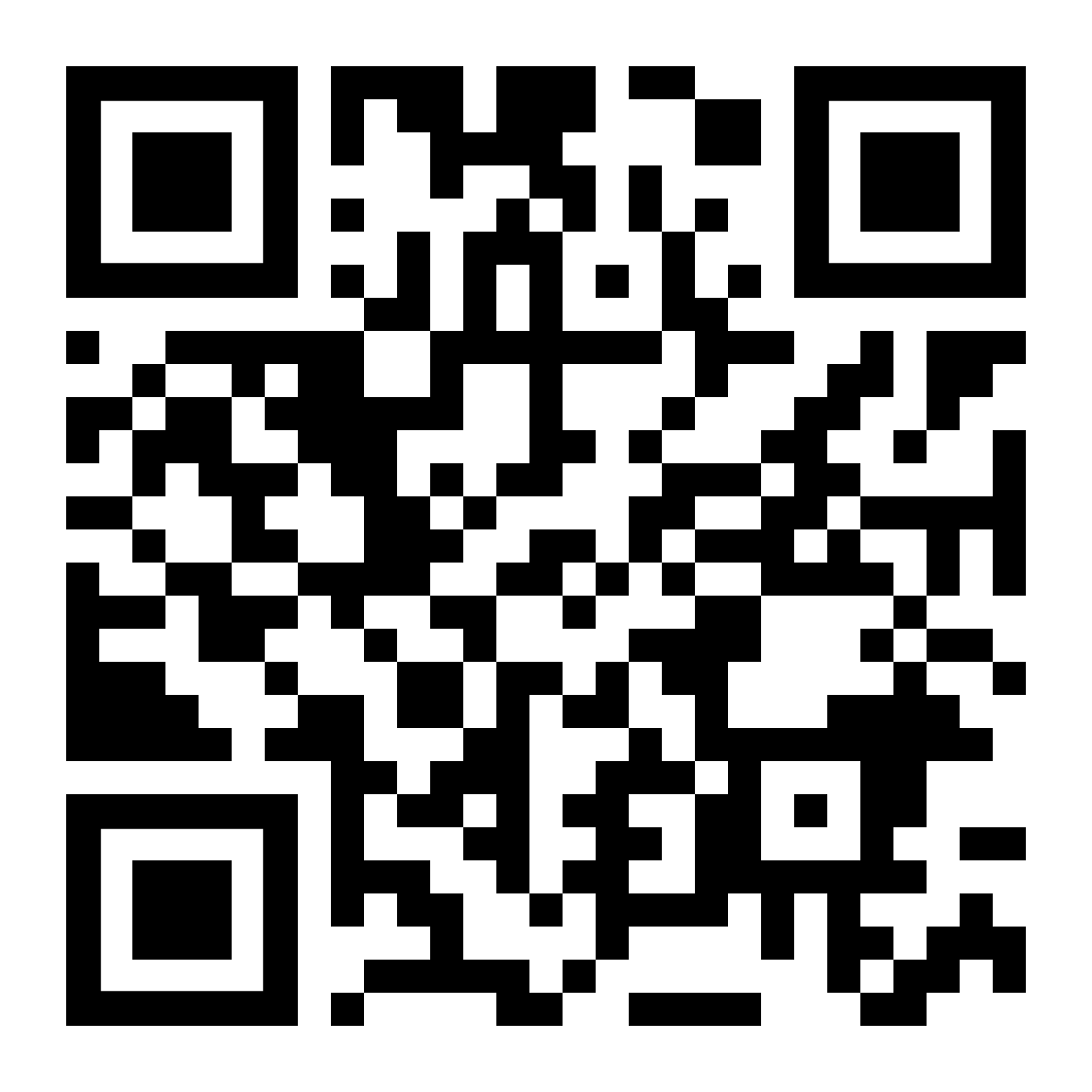 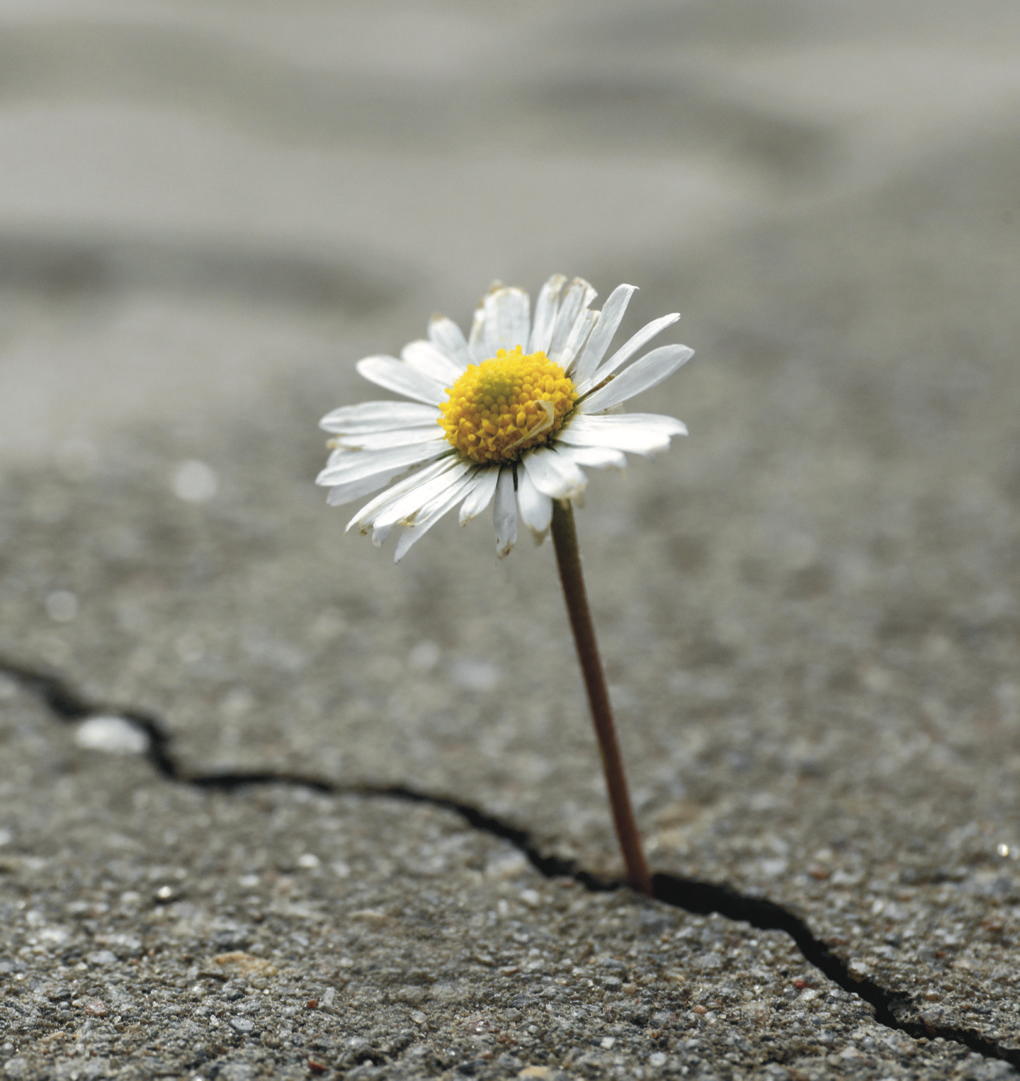 Is it time to rebuild your resilience? LifeMatters can help.
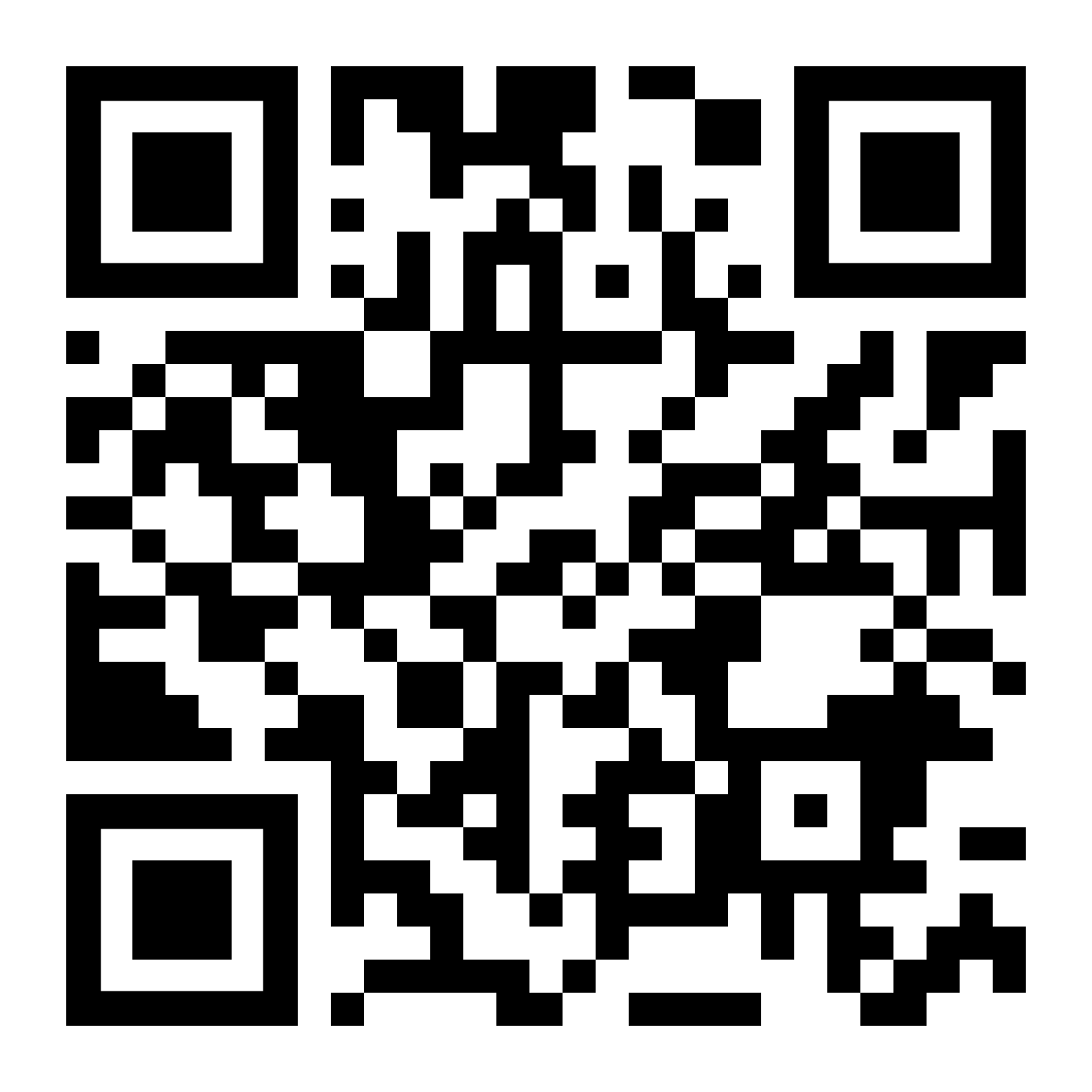 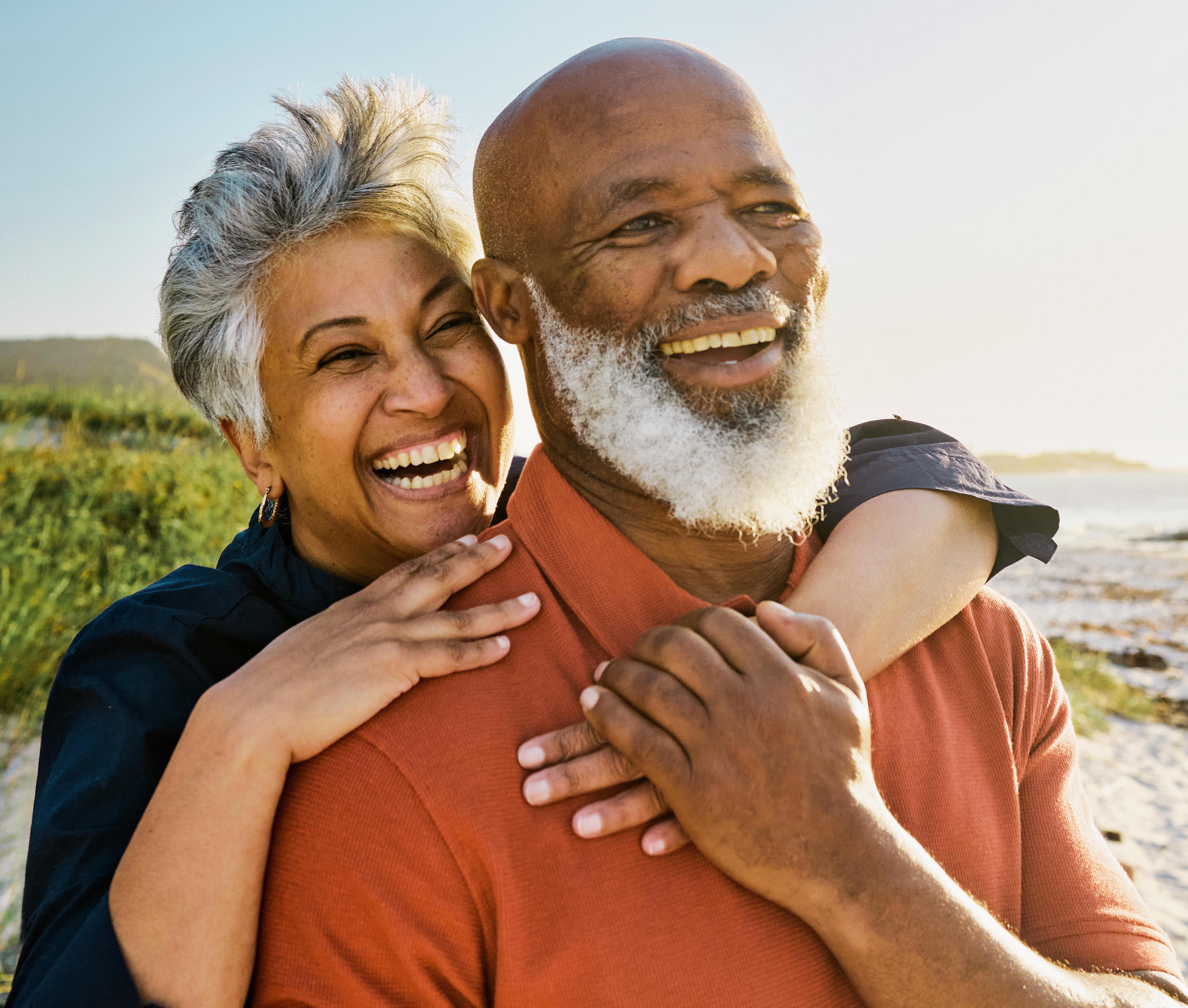 April Webinar
Title: Reinventing Retirement
Available in April on  mylifematters.com
Sign up for an email alert
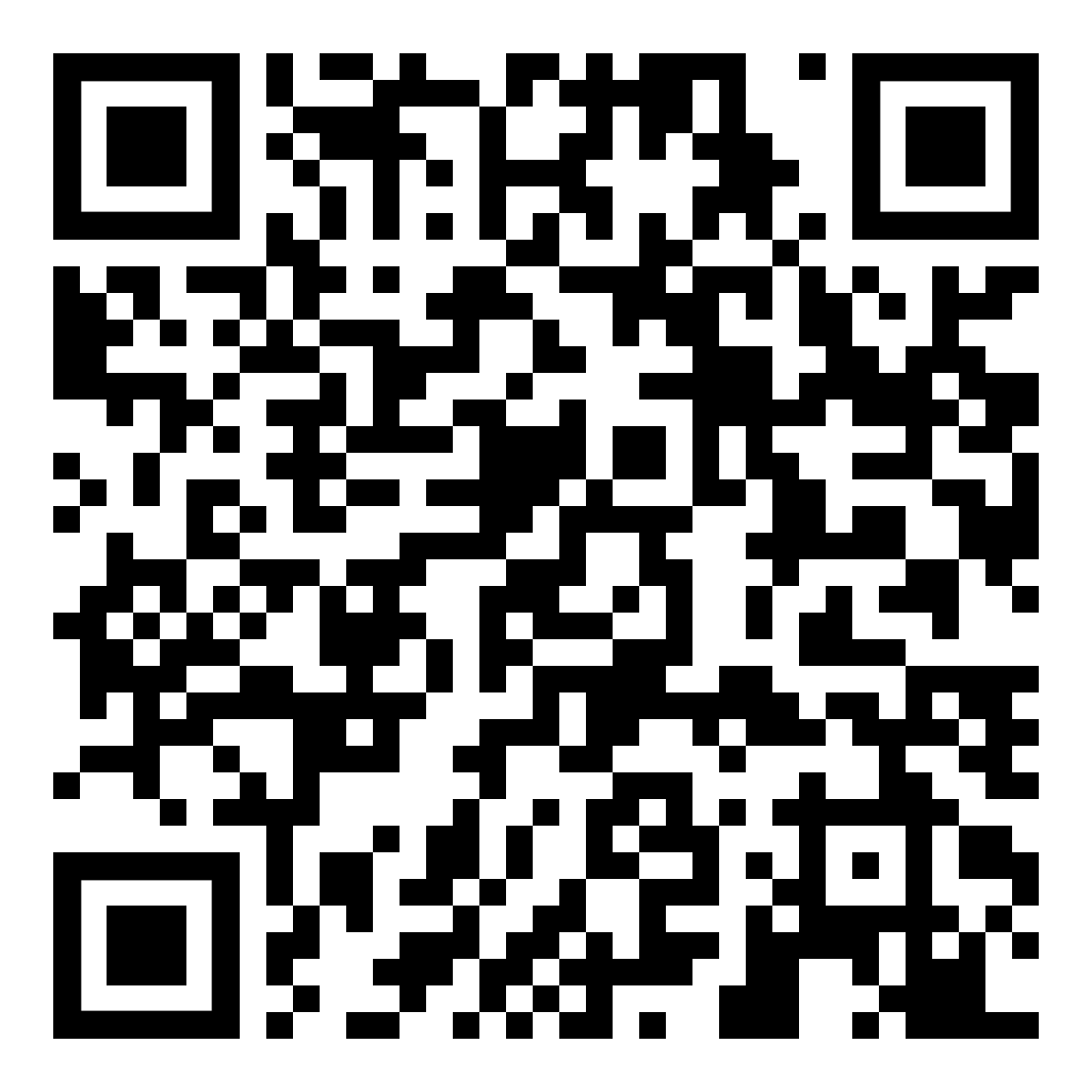 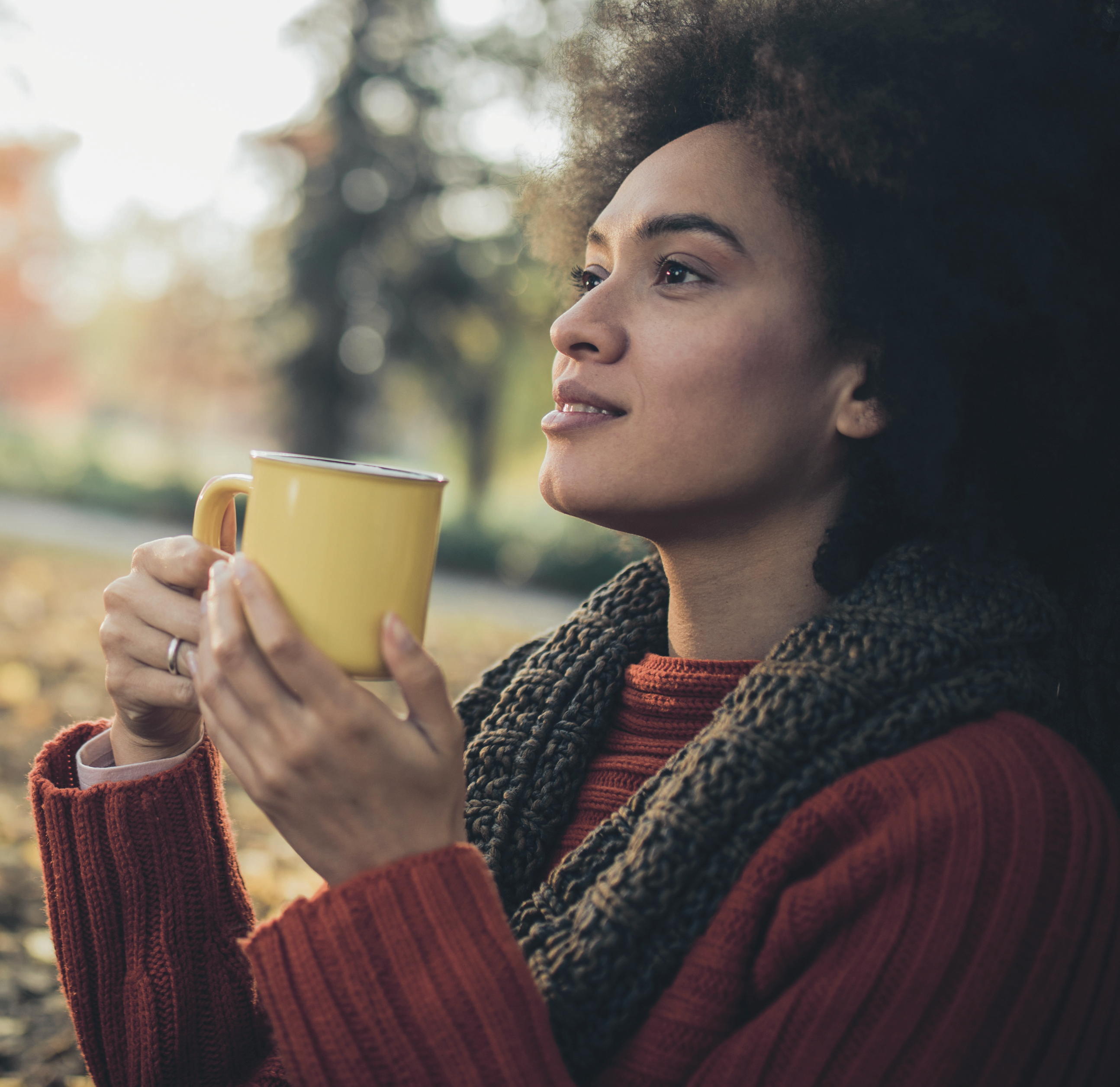 April Support Session
Daily Practices to Manage Stress and Build Resilience
April 8, 1 p.m. EDT
Session password: K3Uc43fCHG3
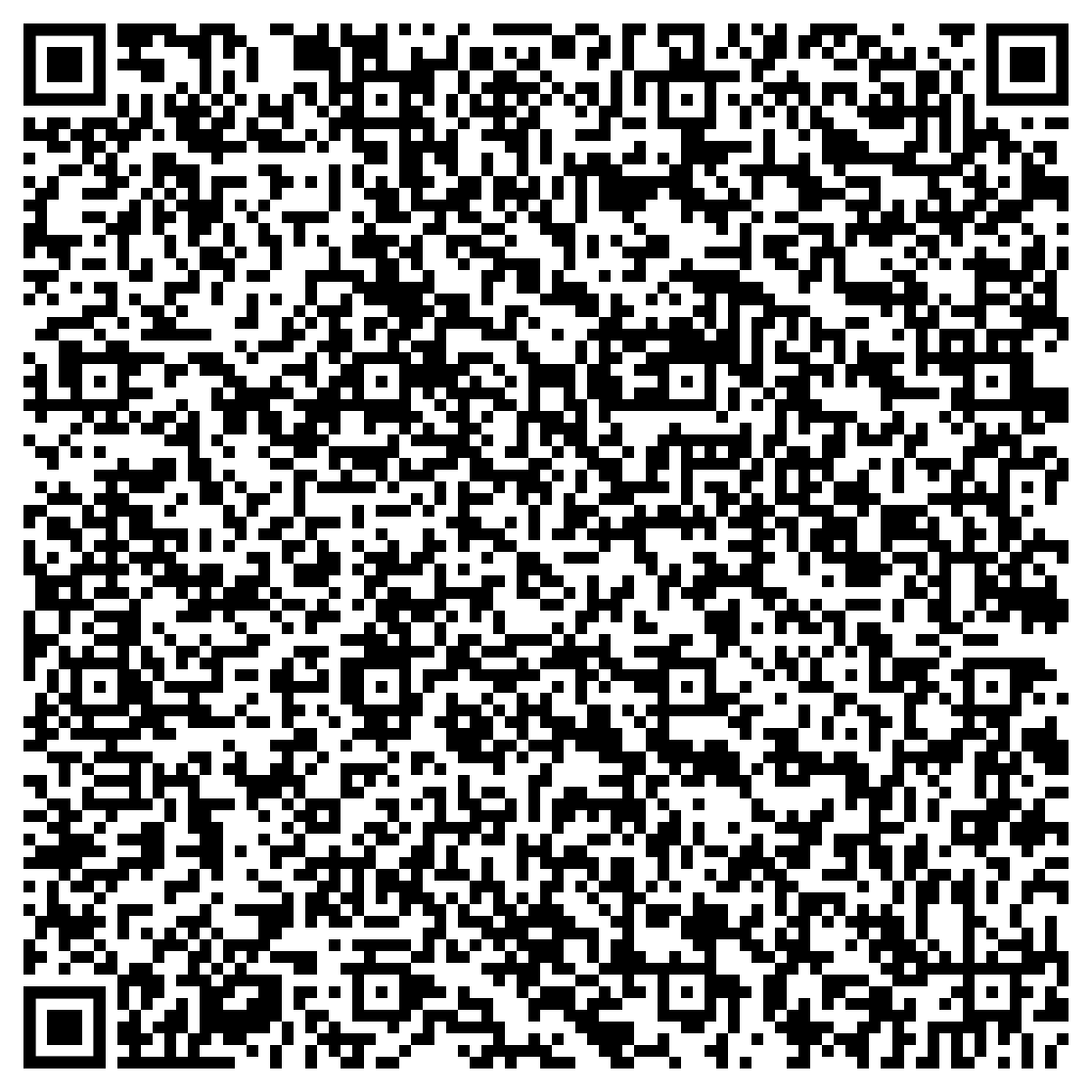